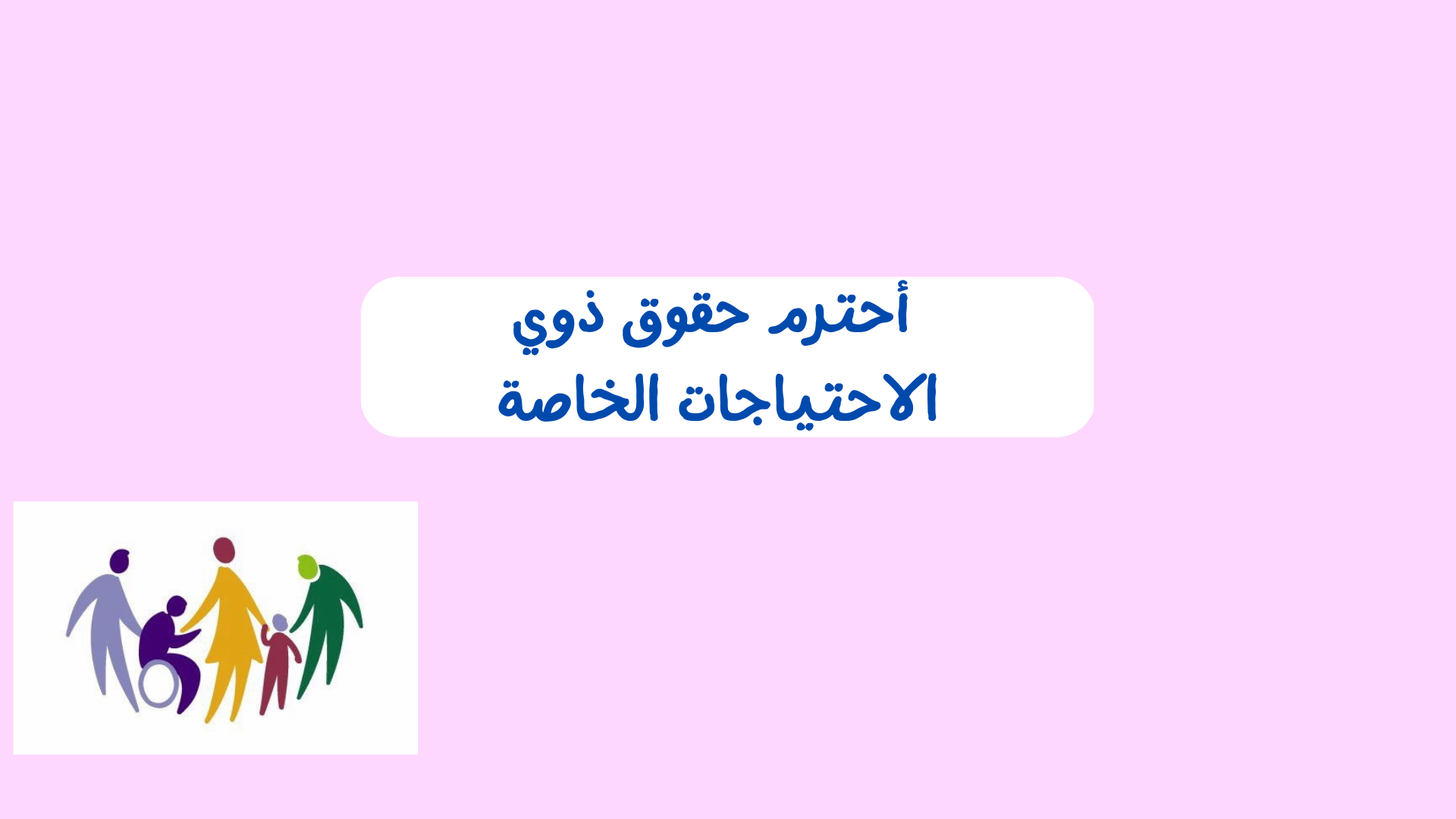 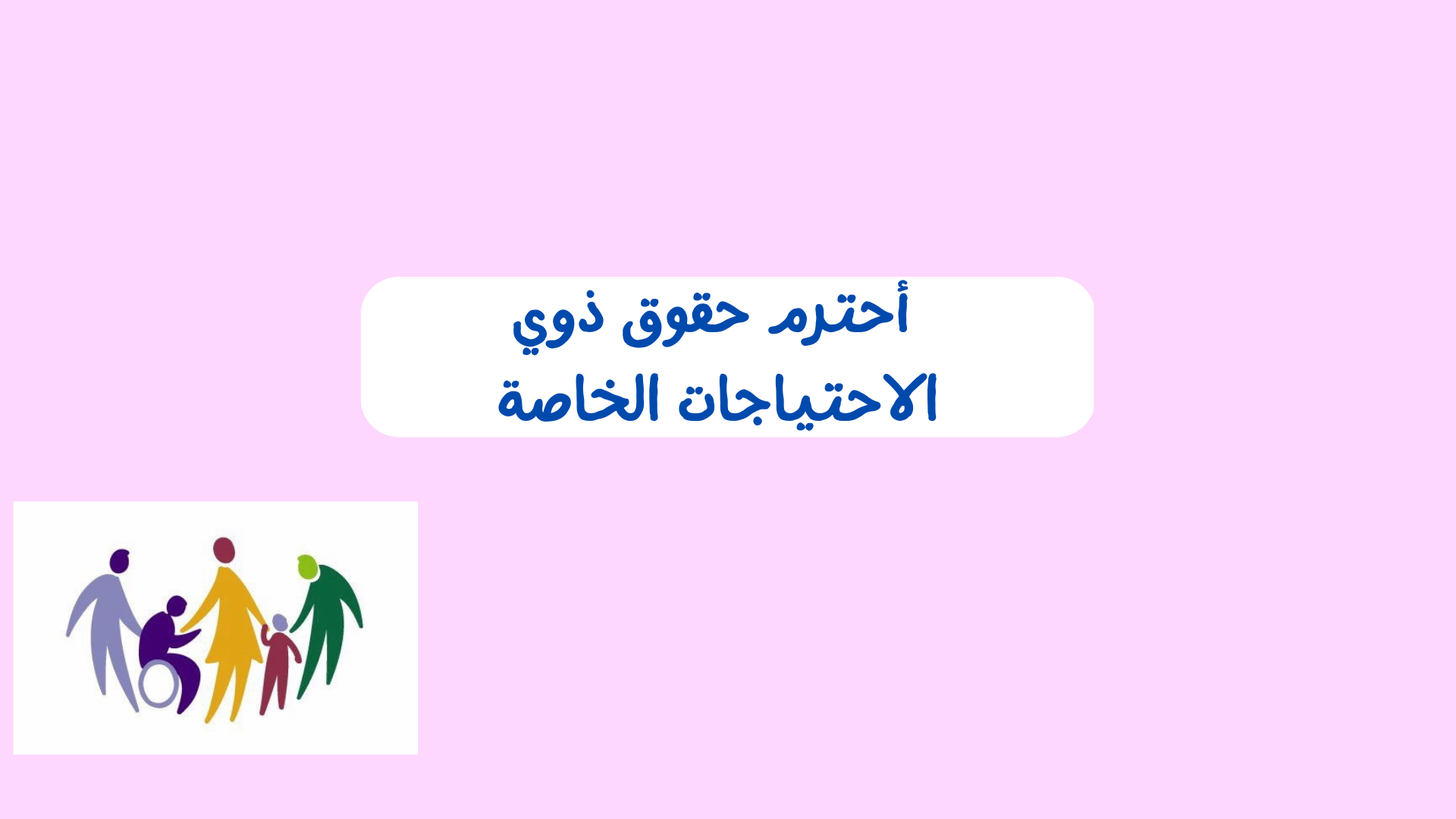 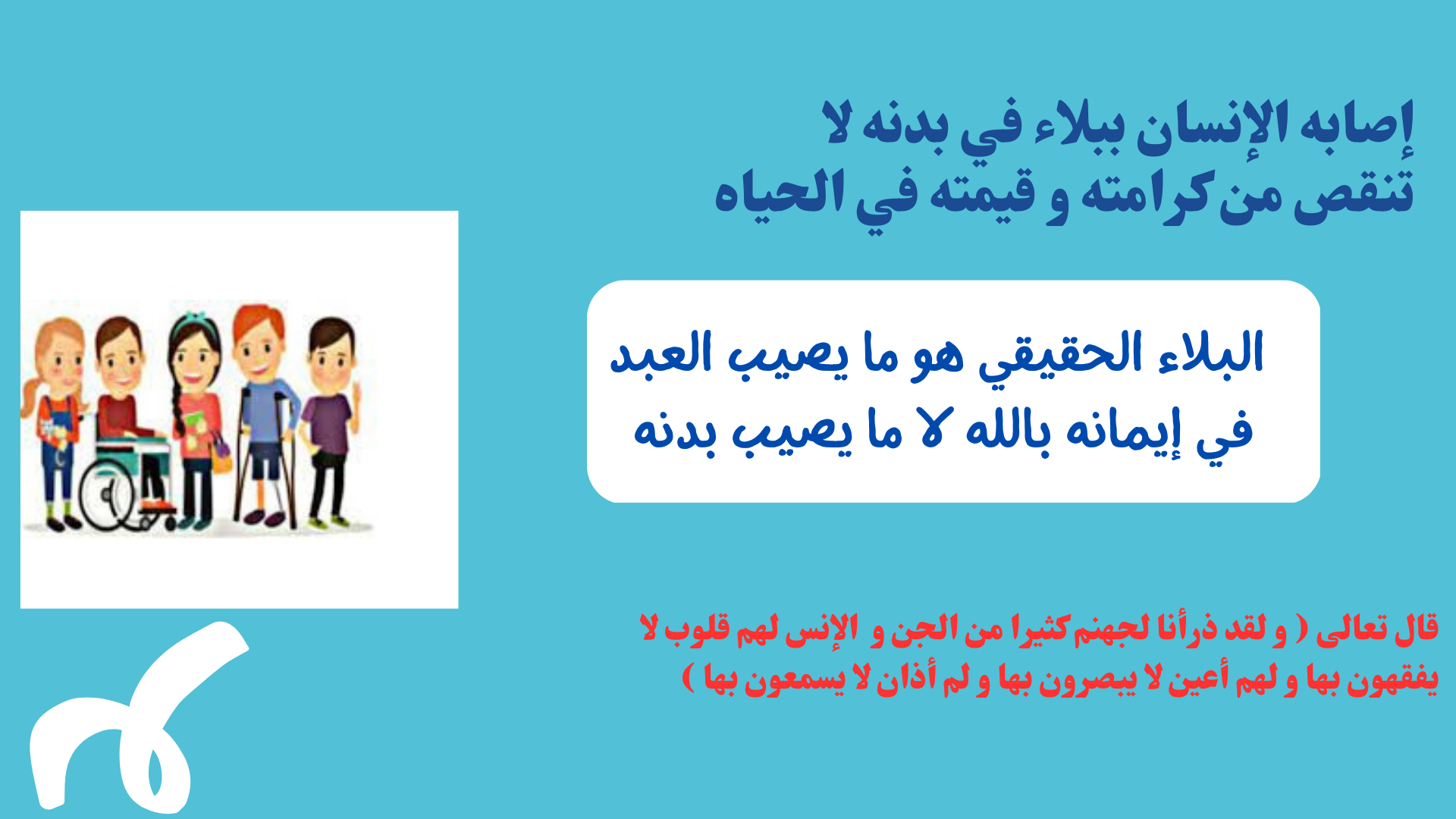 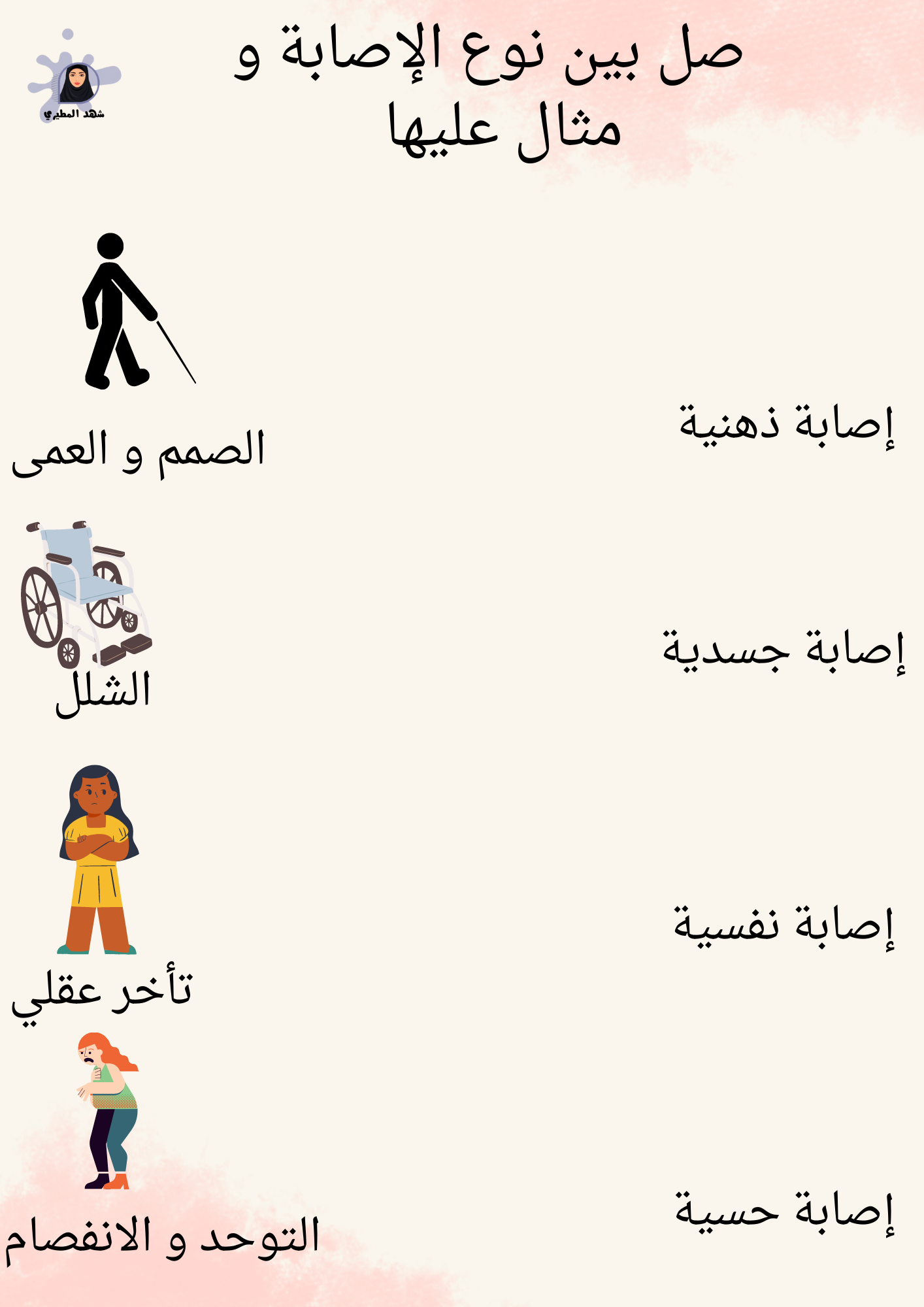 من خلال التوصيل استخرج مفهوم ذوو الاحتياجات الخاصة
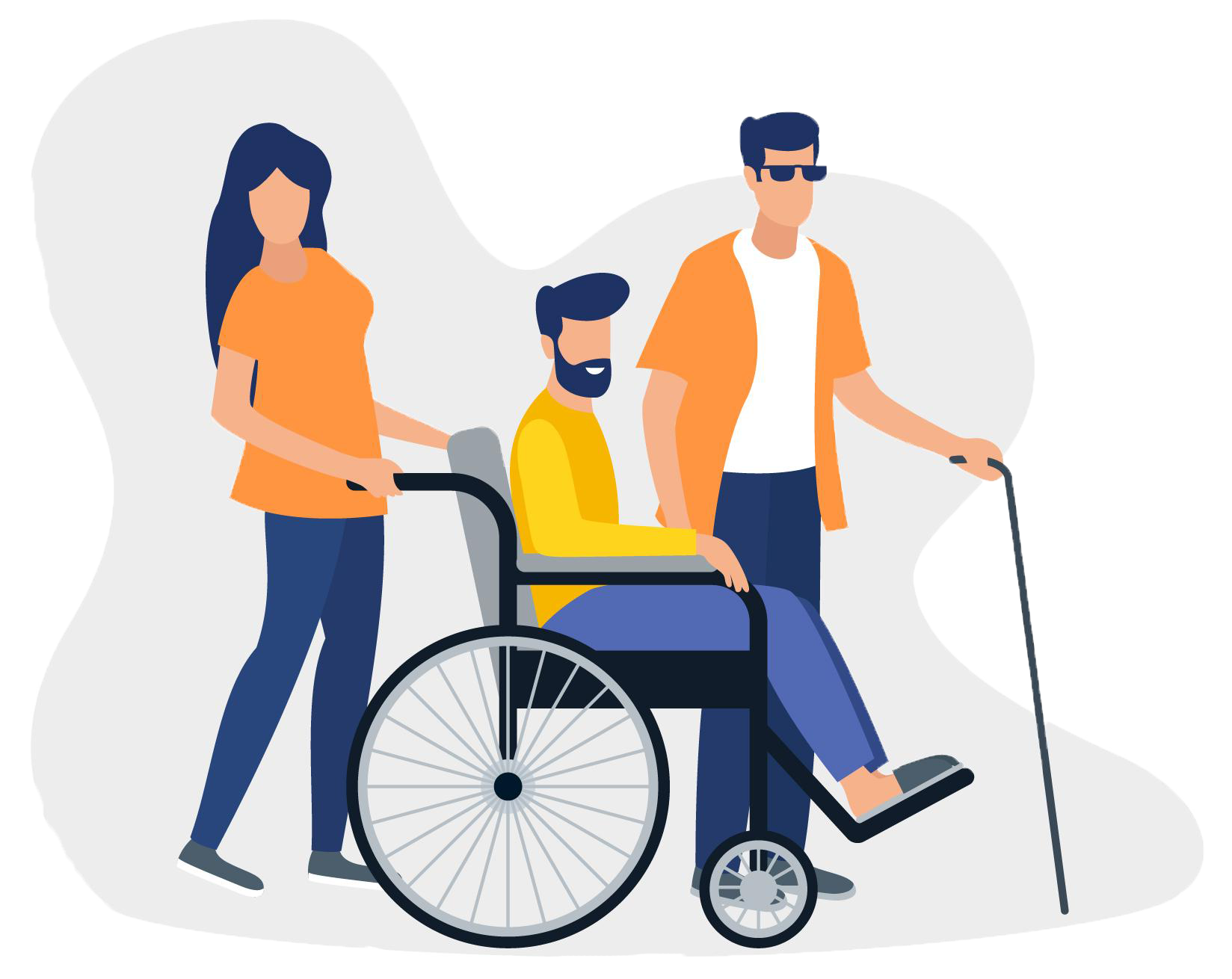 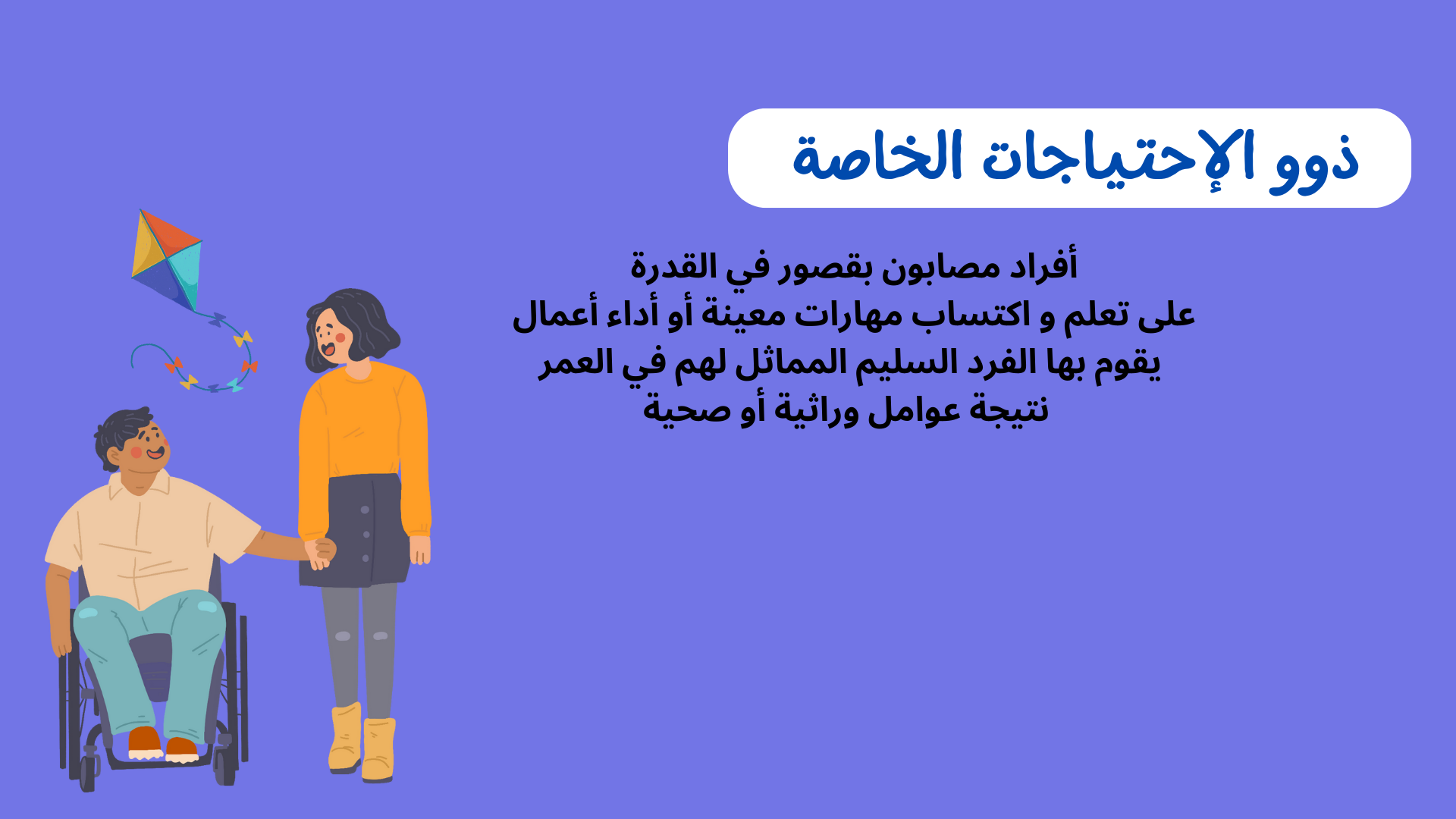 أنواع إصابات ذوي الاحتياجات الخاصة :
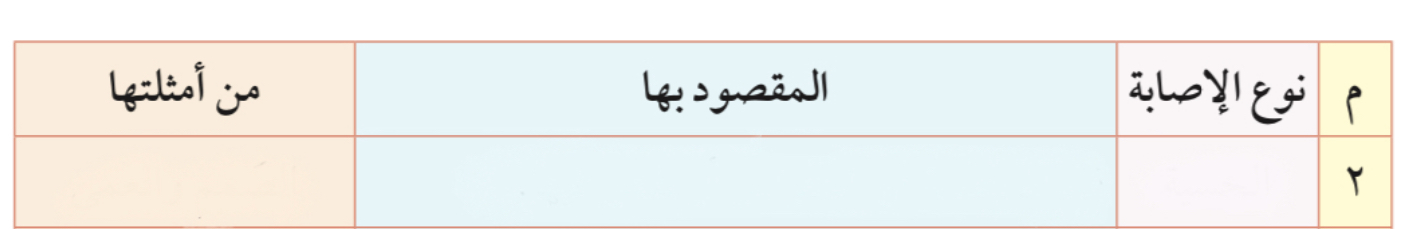 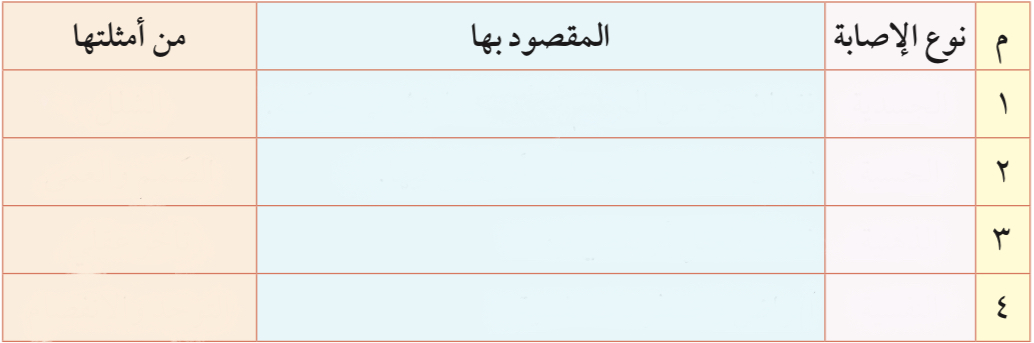 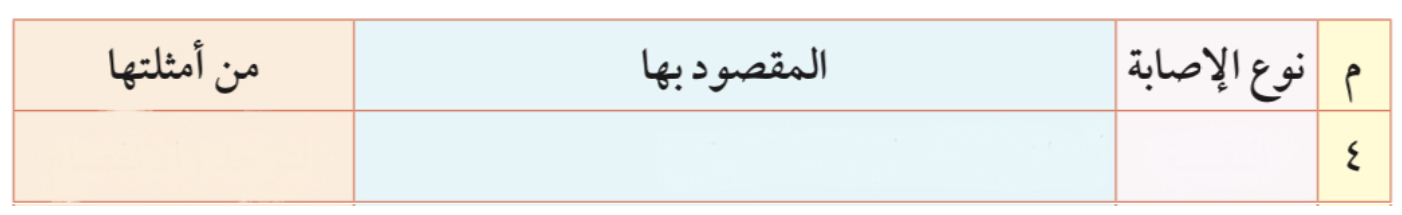 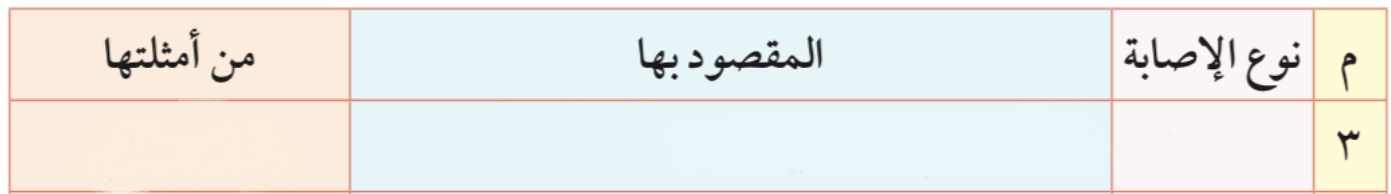 الجسدية
الشلل
فقد أو تعطل عضو أو أكثر من الجسم مما يؤثر في حركته.
النفسية
الحسية
الذهنية
تأخر عقلي
الصِمم والعمى
فقدان حاسة من الحواس أو نقص فيها.
فقدان العقل أو نقص فيه.
أمراض واضطرابات نفسية.
التوحد والانفصام
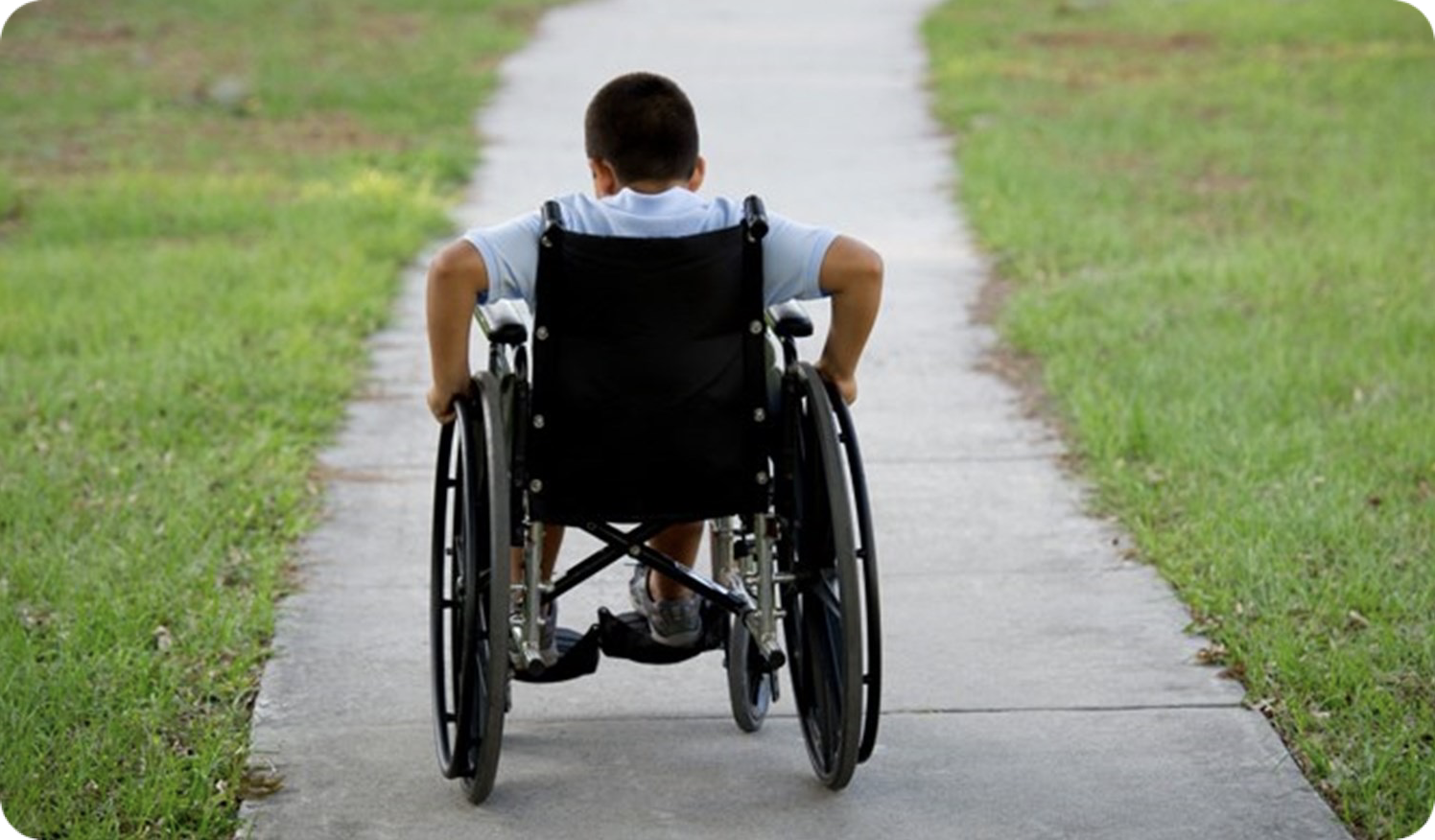 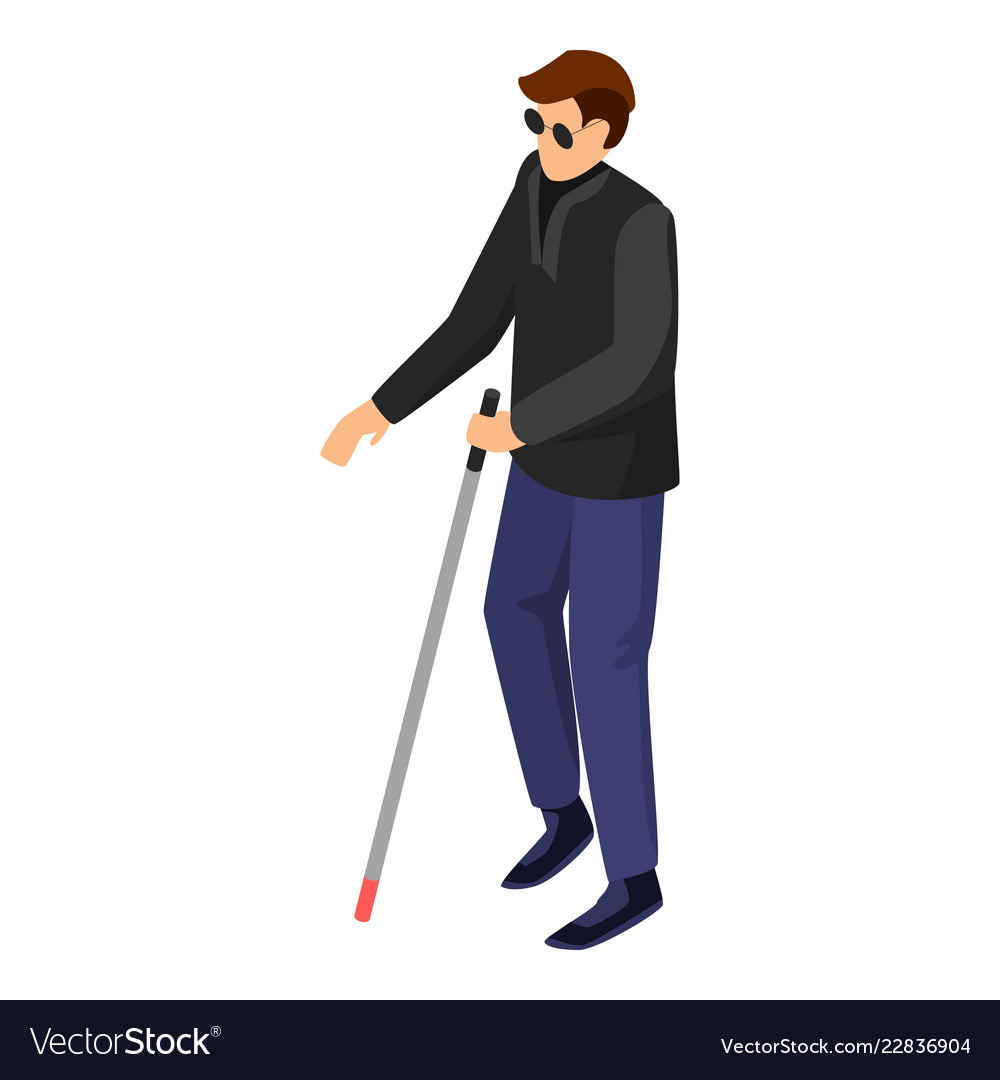 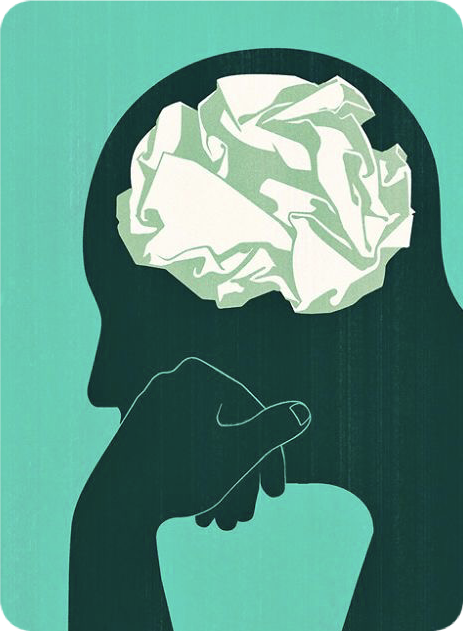 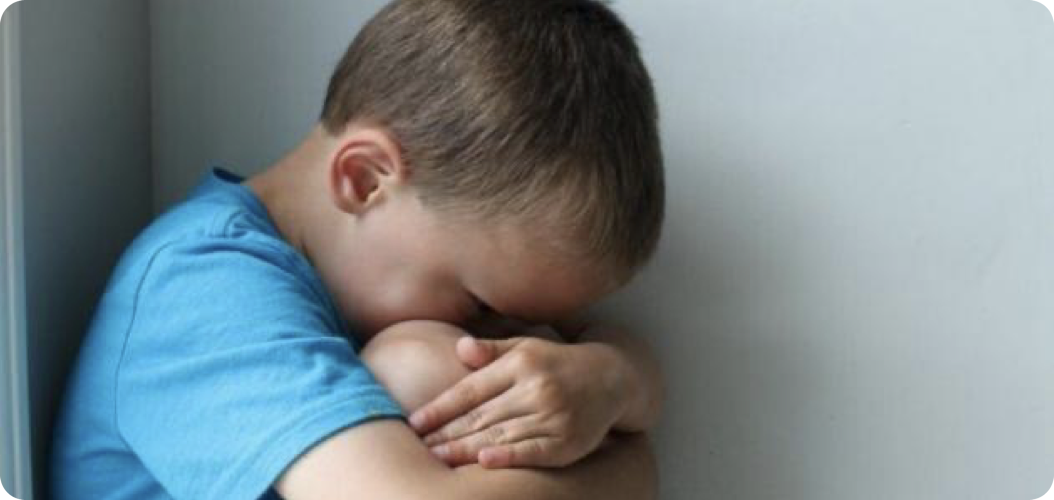 رعاية الإسلام لذوي الاحتياجات الخاصة :
﴿لَيسَ عَلَى الأَعمى حَرَجٌ وَلا عَلَى الأَعرَجِ حَرَجٌ وَلا عَلَى المَريضِ حَرَجٌ﴾ 
[الفتح: ١٧]
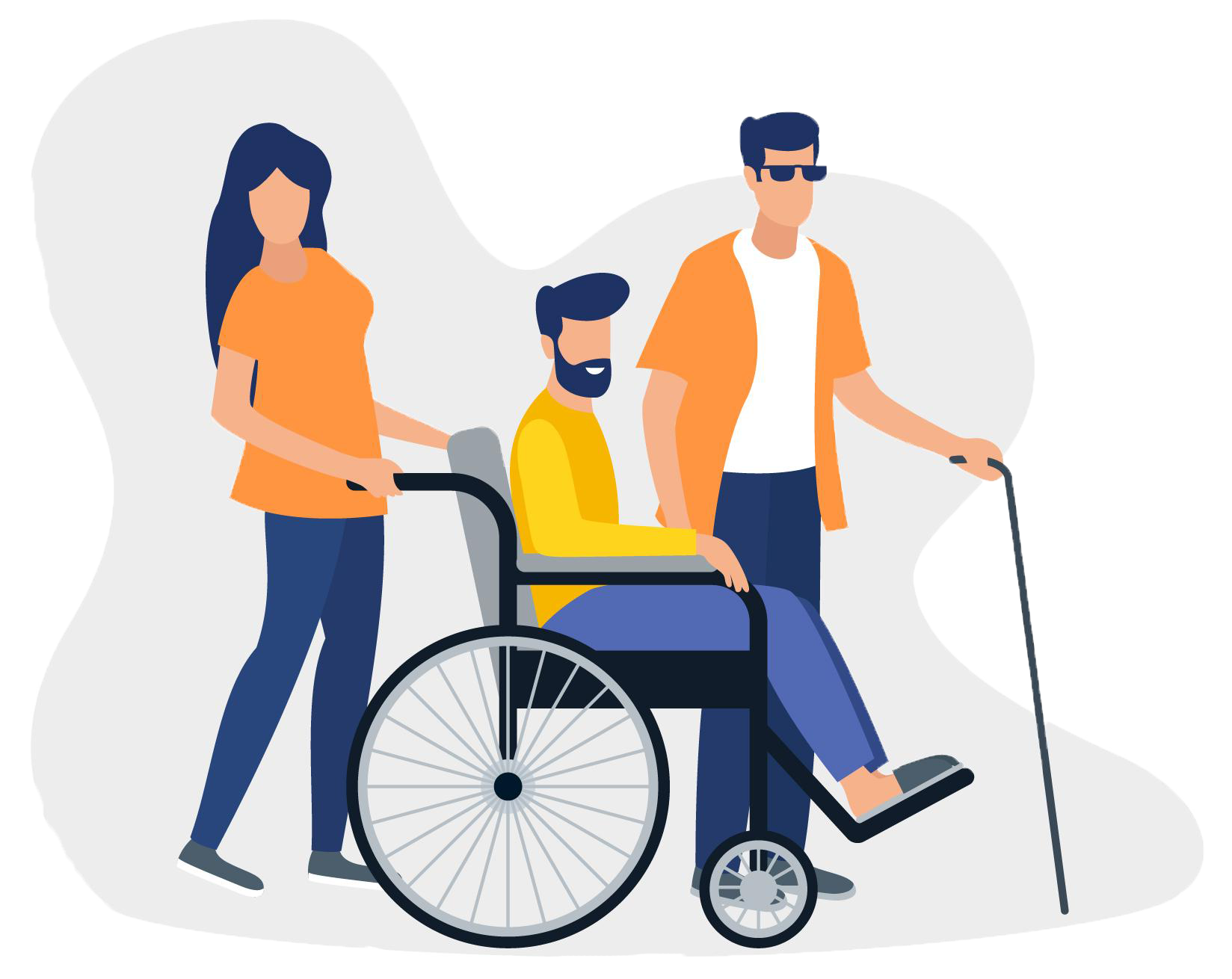 أ- رفع الحرج عنهم
﴿يا أَيُّهَا الَّذينَ آمَنوا لا يَسخَر قَومٌ مِن قَومٍ﴾ [الحجرات: ١١]
ب- احترامهم وعدم السخرية منهم
﴿عَبَسَ وَتَوَلّى  أَن جاءَهُ الأَعمى  وَما يُدريكَ لَعَلَّهُ يَزَّكّى﴾ 
[عبس: ١-٣]
ج- تقديم حاجاتهم على من سواهم
د- مساعدتهم وقضاء حوائجهم
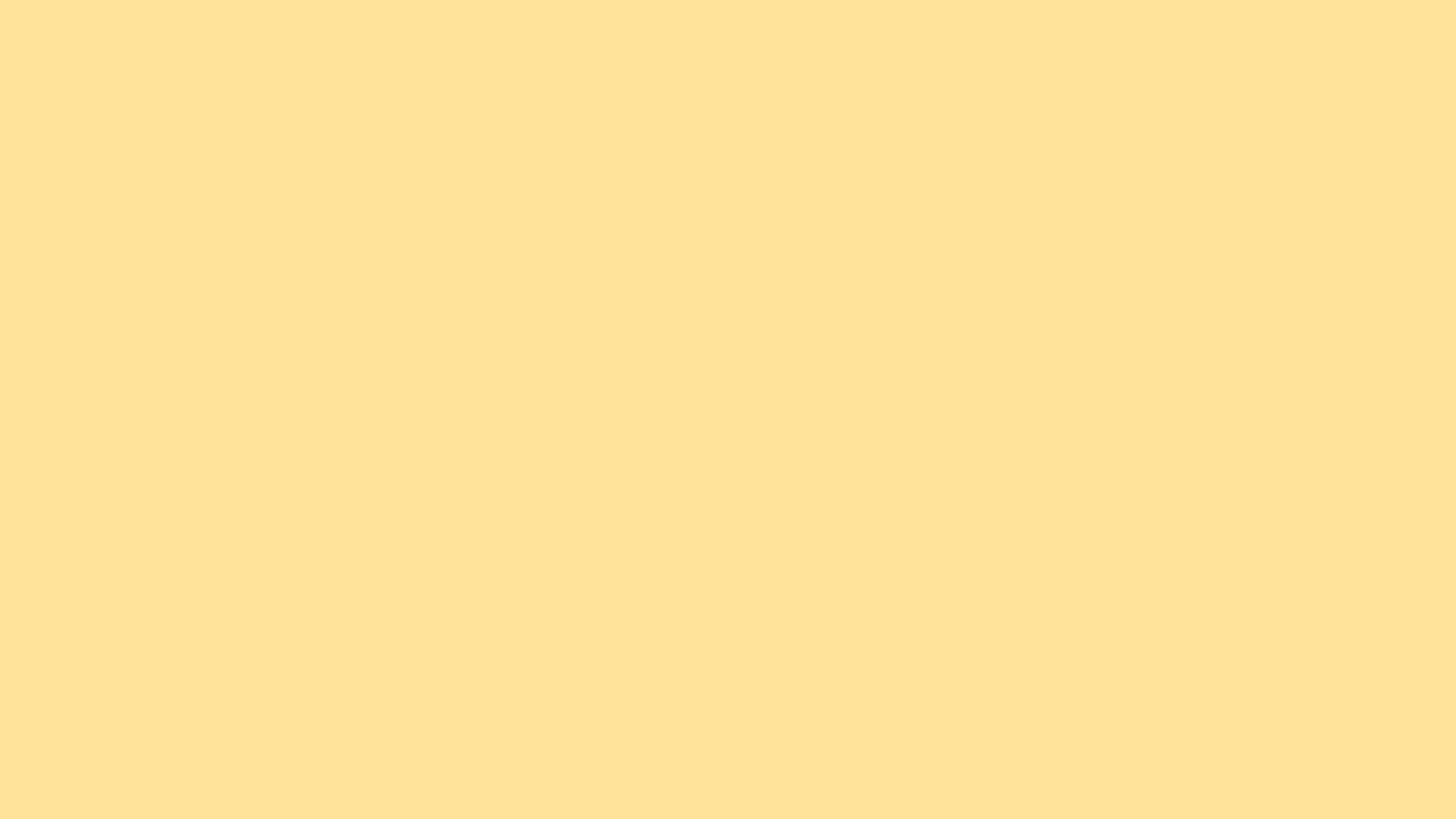 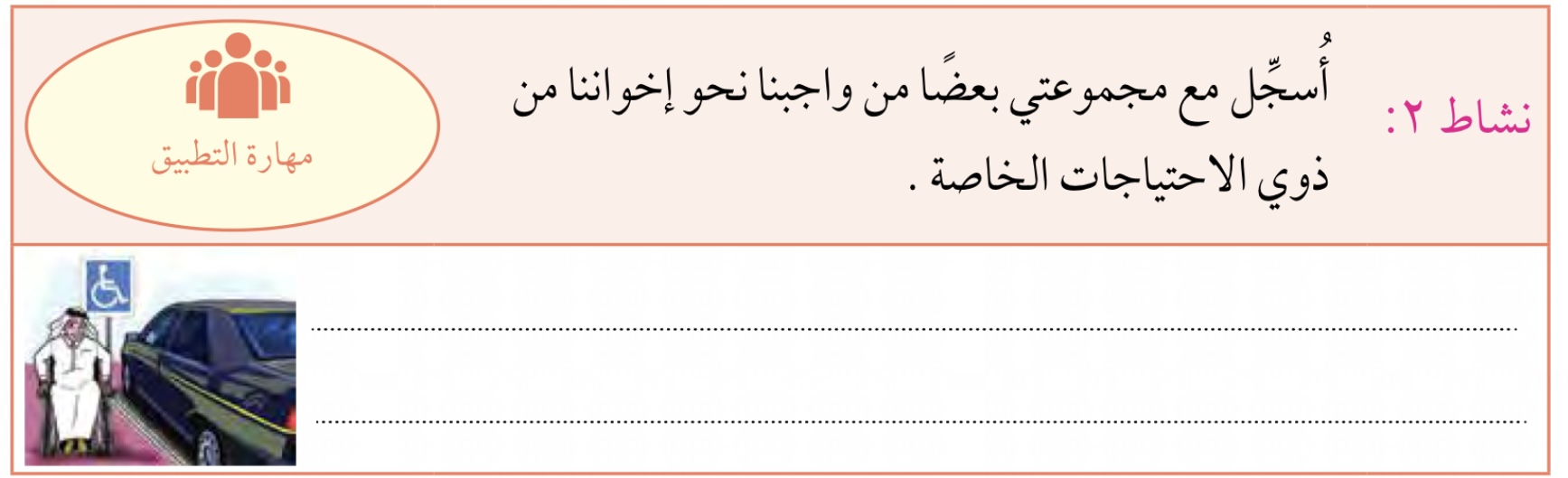 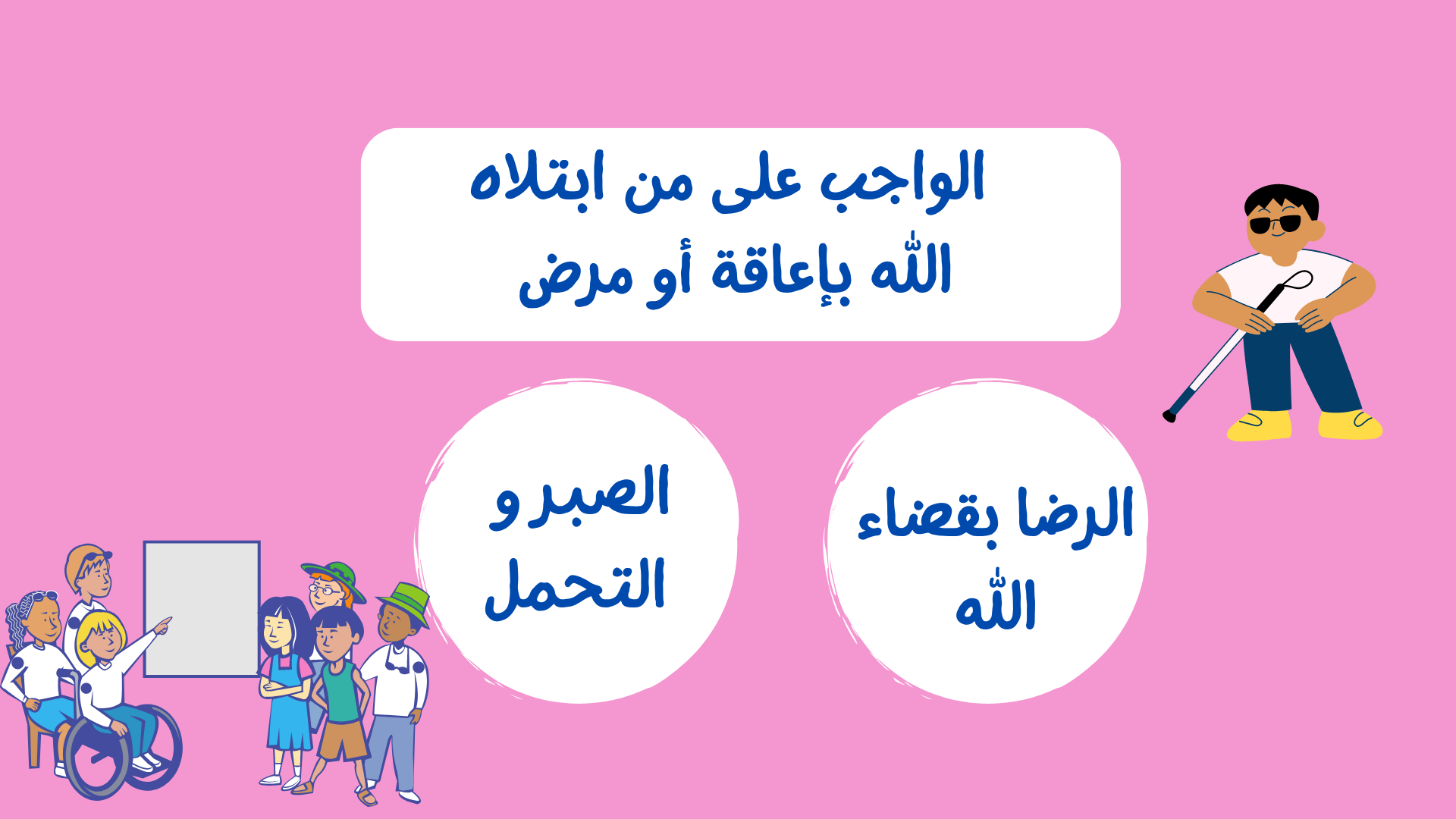 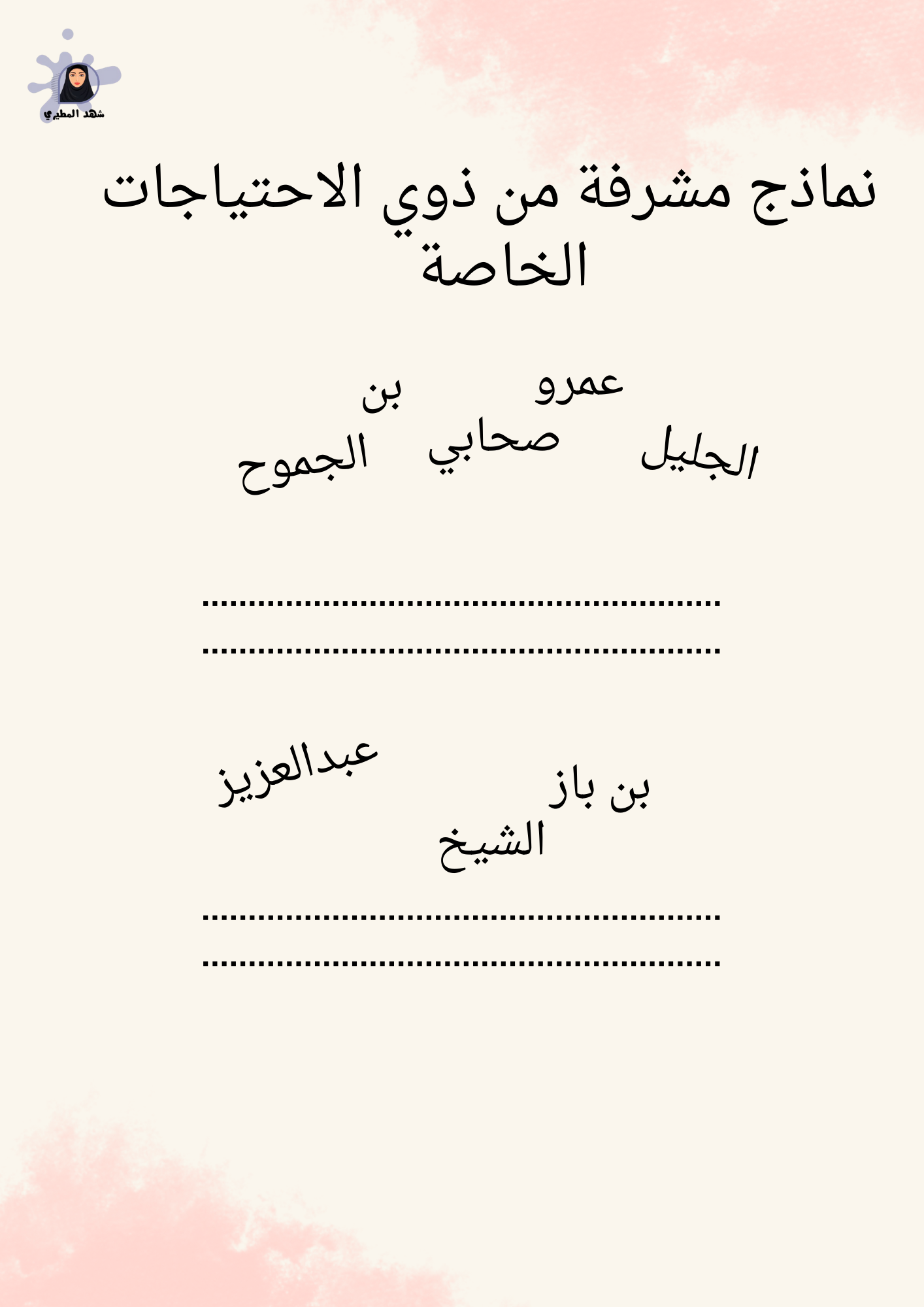 نماذج مشرفة من ذوي الاحتياجات الخاصة :
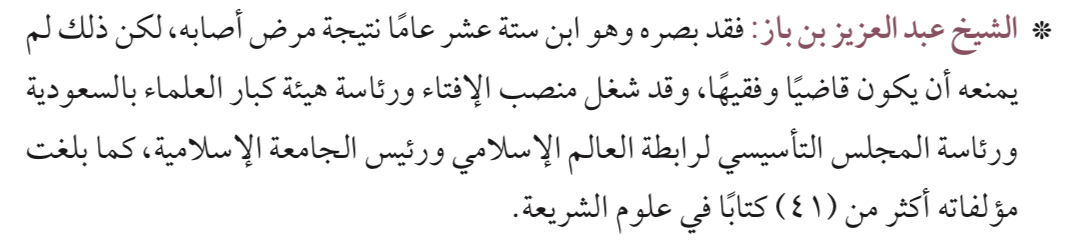 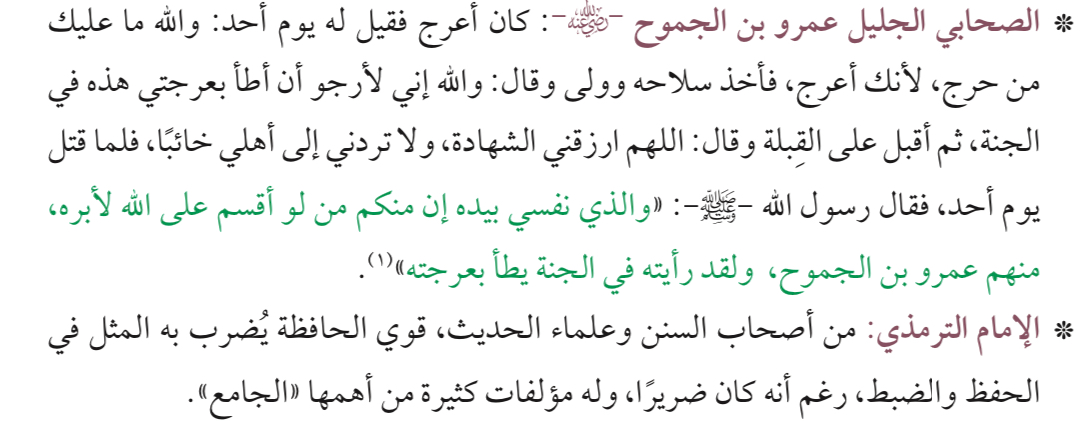 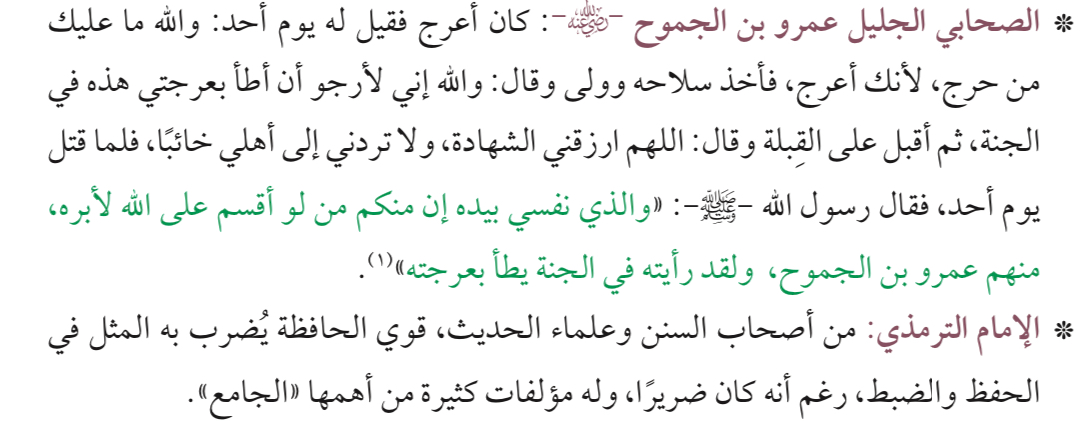 العصر الحديث
الماضي
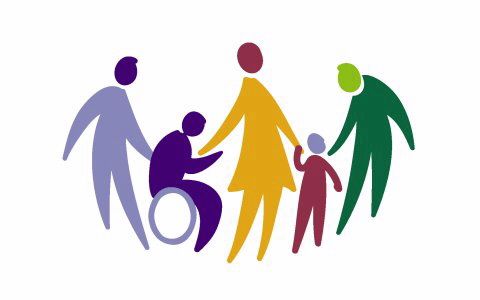 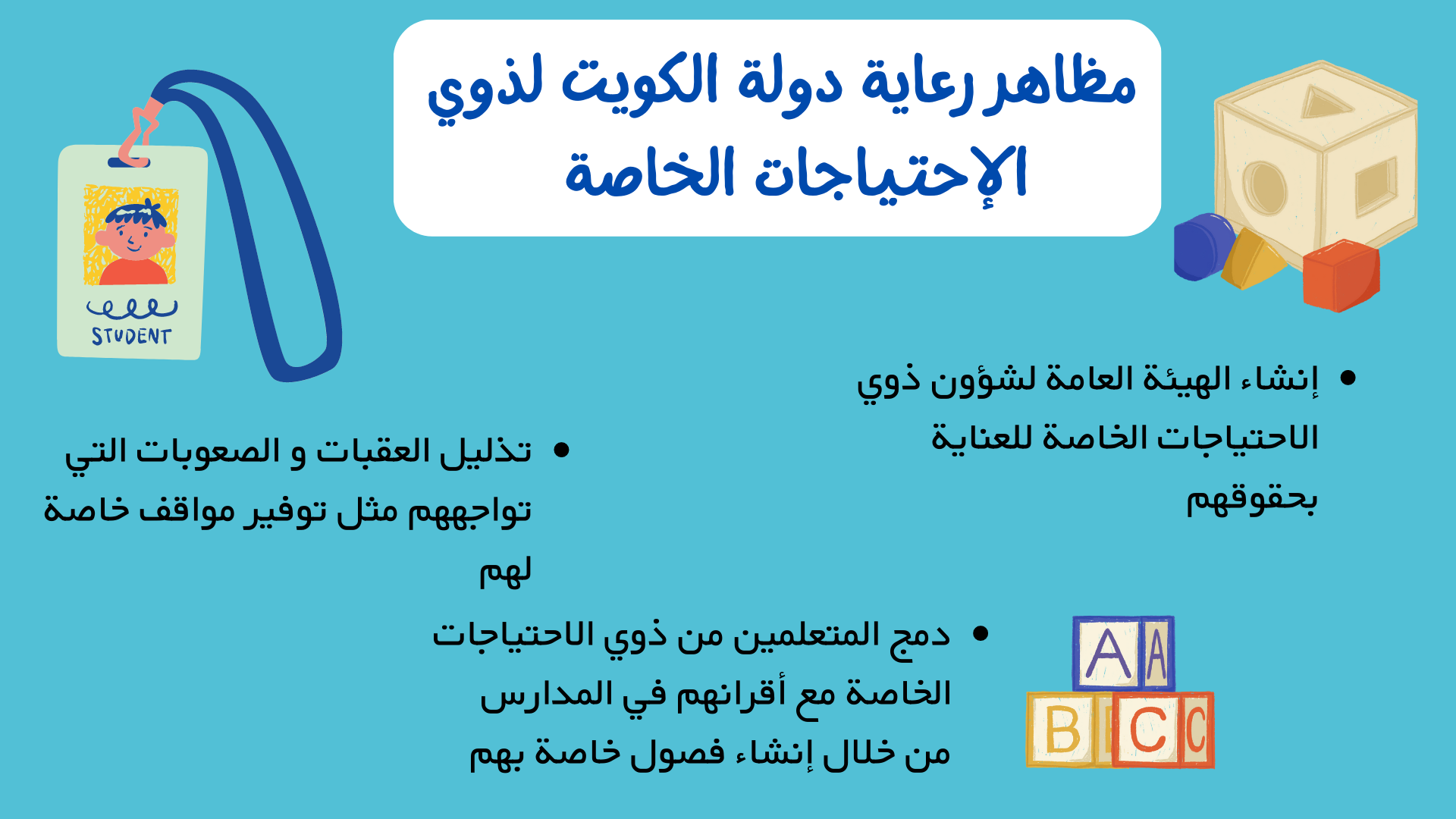 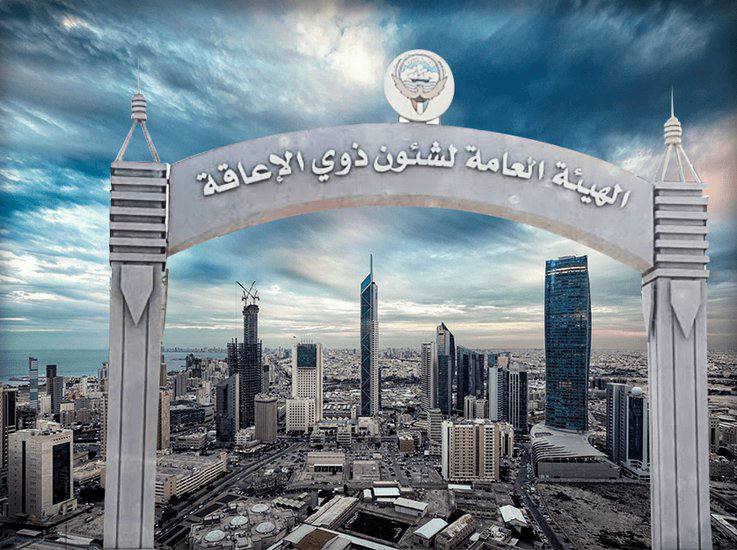 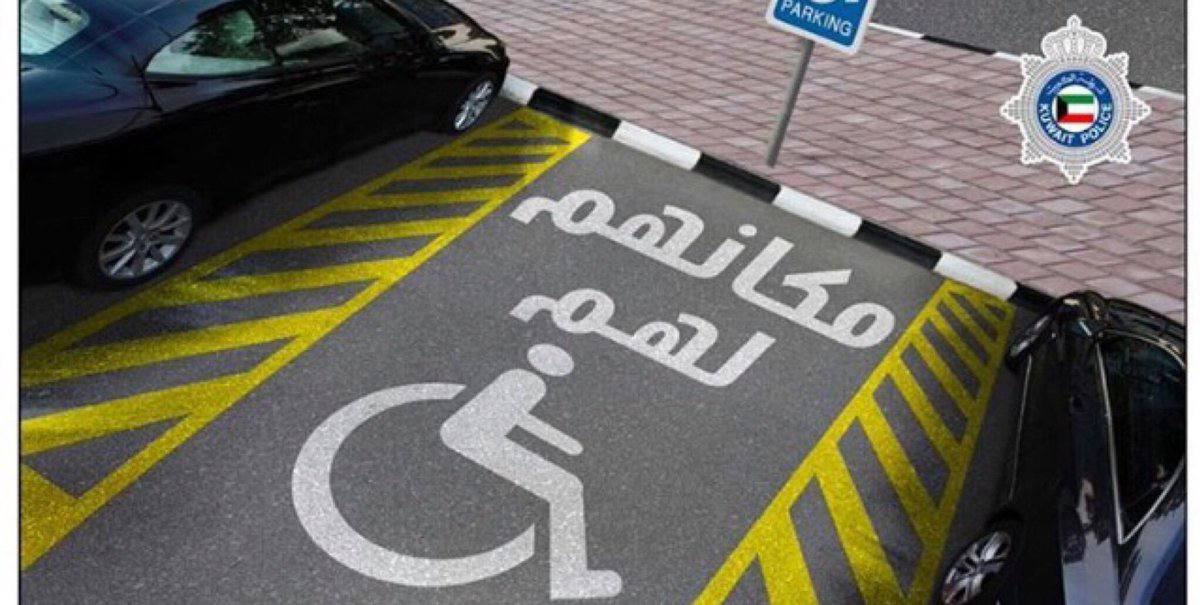 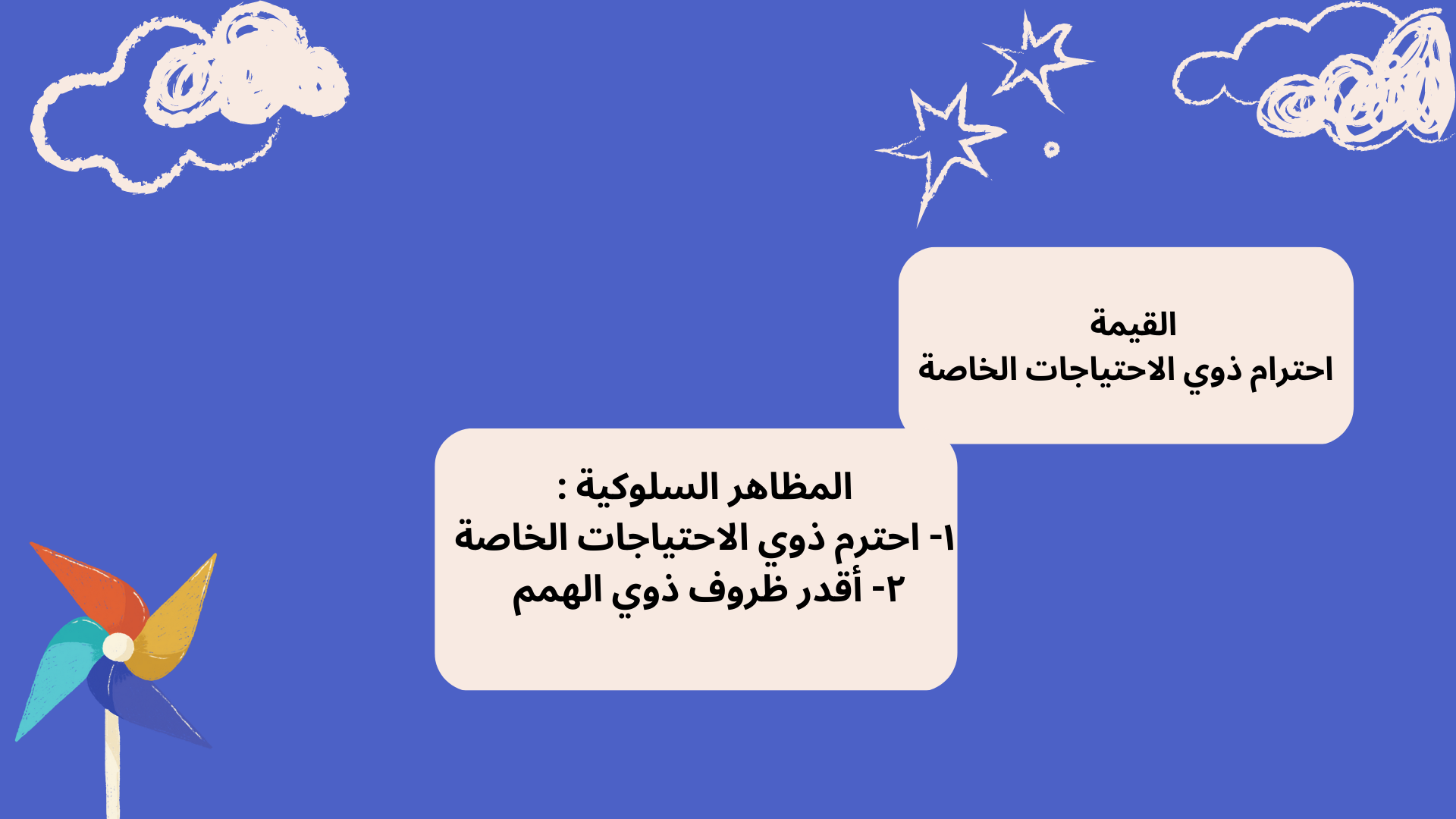